Что такое буклет?
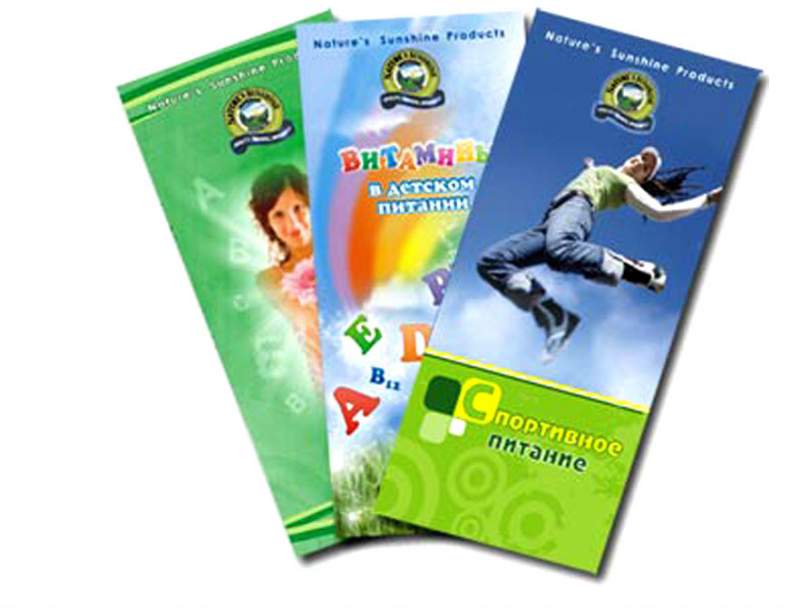 Учитель начальных классов
МАОУ « СОШ №2»
Васюкова М.В.
Буклет -
категория печатной продукции, которая не определяется конкретным видом, но имеет общую характеристику, многополосность (печатная полоса — страница с размещенной на ней информацией, . Буклеты обычно изготавливают на бумаге из листа формата А4 или А3, с 1 или 2 сгибами.
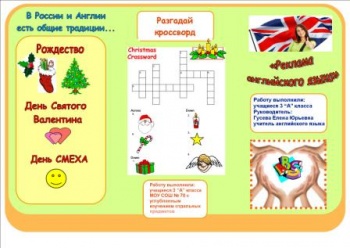 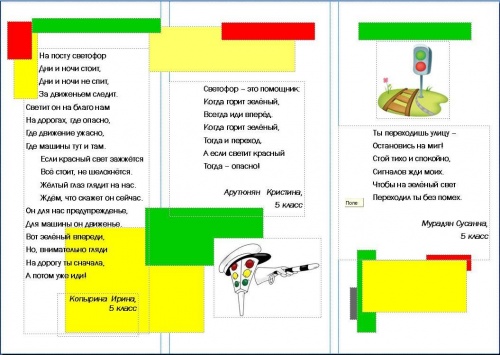 Люди каких профессий 
создают буклеты?
журналистхудожник-оформитель редакторкорректор
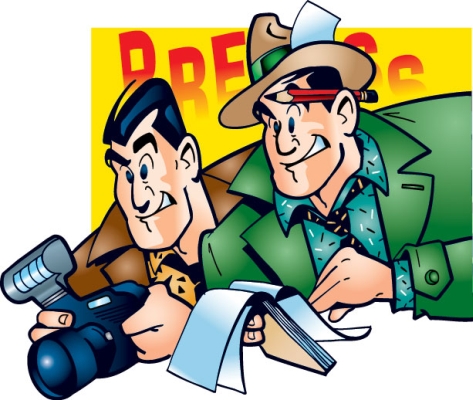 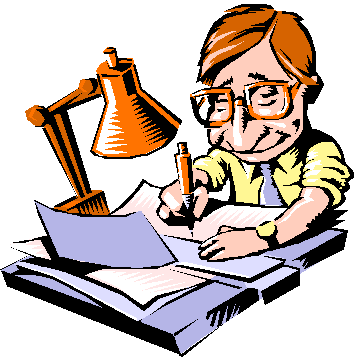 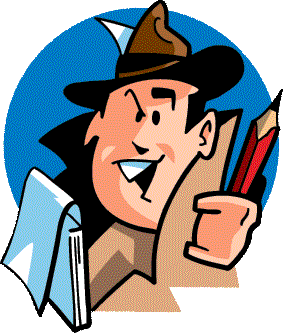 С чего начать?
Выбрать название
Выбрать рубрики
Подготовить материал
Оформить его
Выбрать критерии оценивания
Оценить работу
Оцени, насколько интересной показалась тебе эта задача.

Оцени, насколько сложным для тебя оказались предложенные задания.

Оцени свой вклад в решении задачи (насколько ты оказался полезен своей группе при решении задачи)

Оцени, насколько дружно и слажено работала твоя группа.

Хотел бы ты работать еще раз в той же группе?